Hạn sử dụng thuốc
Thuốc khi bảo quản, sẽ phân hủy theo phản ứng bậc 1.
T90 là thời gian để hàm lượng thuốc còn lại 90% so với ban đầu.
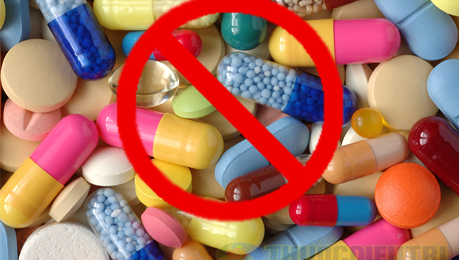 4/18/2019
1
Áp dụng. Một loại thuốc nhãn khoa phân hủy theo qui luật phản ứng bậc 1 với hằng số tốc độ 0,0006 (ngày)-1. Thuốc sẽ hết hạn sử dụng khi hàm lượng còn lại thấp hơn 90% so với hàm lượng ban đầu. Hạn sử dụng của thuốc là: 
A. 163,4 ngày.					B. 135,7 ngày.  		
C. 180,5 ngày.					D. 175,6 ngày.
4/18/2019
2